পরিচিতি


শাহীন আকতার
সহকারী শিক্ষিকা
পশ্চিম কধুরখীল স্কুল এন্ড কলেজ
বোয়ালখালী পৌরসভা ,চট্টগ্রাম।
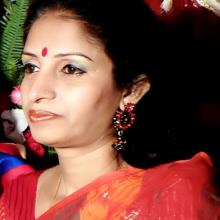 বিষয়ঃ বাংলা ২য় পত্র
শ্রেণিঃ ৮ম/৯ম/১০ম
সময়ঃ ৫০মি.
রচনাঃ স্বদেশপ্রেম
পাঠঃ ০১
নংঃ ৩৫
পৃষ্ঠা :  ১৯৩
শিখনফল
১। স্বদেশপ্রেম কী তা বলতে পারবে।
২। স্বদেশপ্রেমের স্বরূপ ব্যাখ্যা করতে পারবে।
৩। স্বদেশপ্রেমের  ভিন্নতর বহিঃপ্রকাশ বর্ণনা করতে পারবে।
৪। দেশপ্রেমের উপায় বিশ্লেষণ করতে পারবে।
সংকেত : স্বদেশপ্রেম কী, স্বদেশপ্রেমের স্বরূপ,

স্বদেশপ্রেমের ভিন্নতর বহিঃ প্রকাশ, দেশপ্রেমের উপায়।
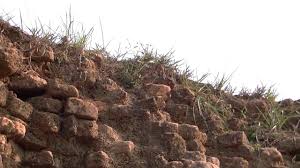 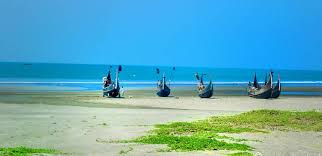 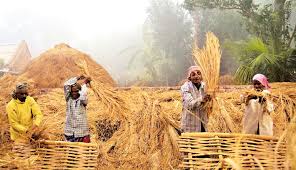 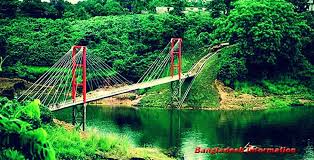 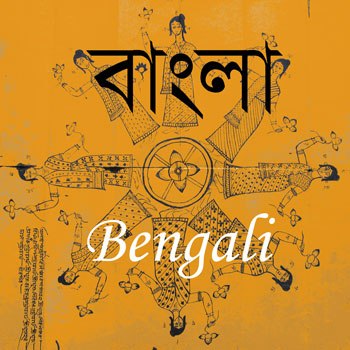 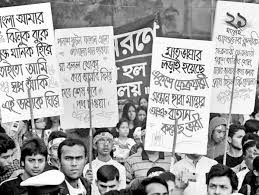 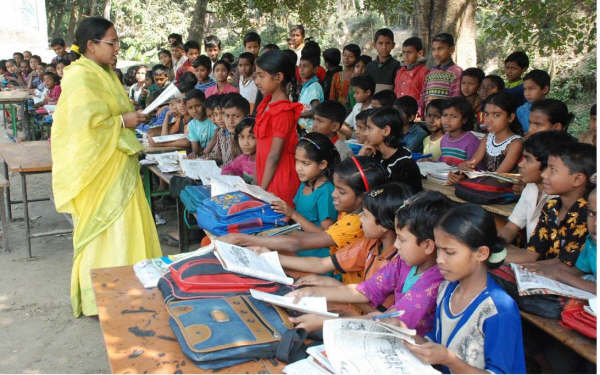 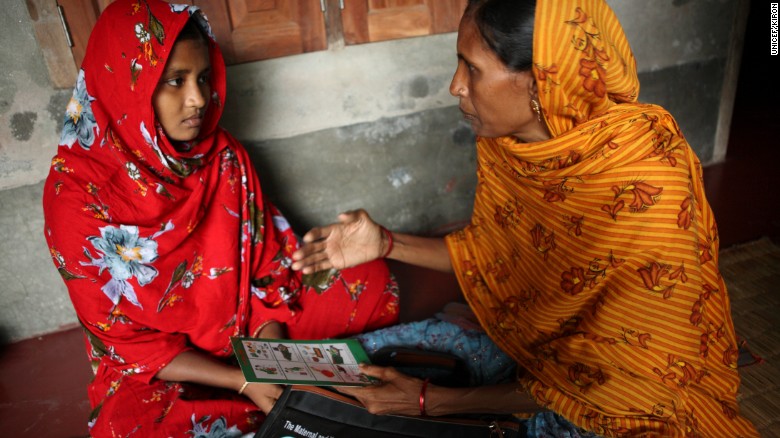 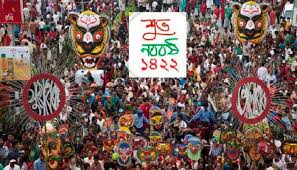 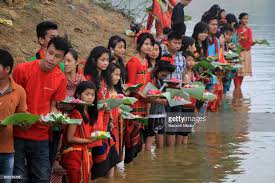 জন্মভূমির আলো-বাতাস,অন্ন-জলের প্রতি মানুষের মমত্ব অপরিসিম।
সাহিত্য , সংস্কৃতি,ঐতিহ্য এবং মা ,মাতৃভূমি আর মাতৃভাষার প্রতি গভীর ভালোবাসার আবেগময় প্রকাশ ঘটে স্বদেশপ্রেমের মধ্যে।
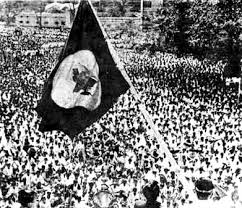 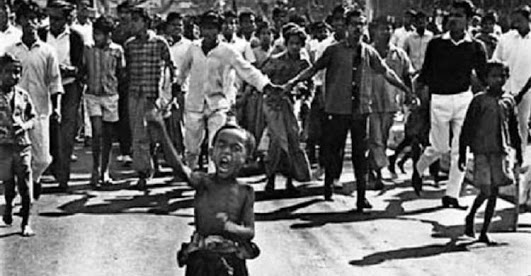 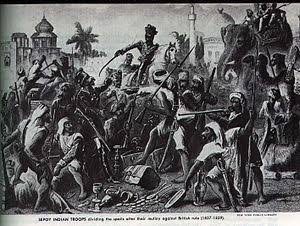 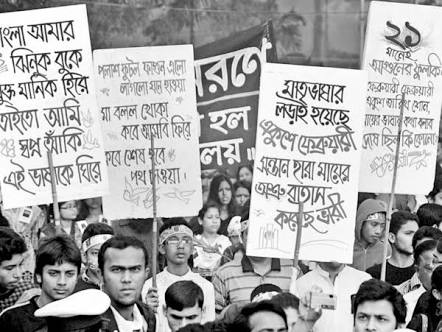 স্বদেশপ্রেম মানুষের অন্তরে বহমান থাকে। বিশেষ সময়ে, বিশেষ পরিস্থিতিতে তা উদ্বেল হয়ে উঠে ।
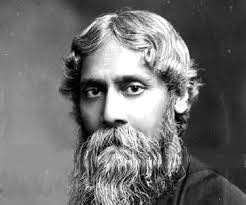 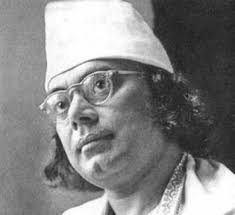 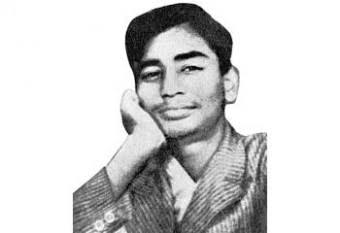 ব্রিটিশ শাসনামলে রবীন্দ্রনাথ,নজরুল, সুকান্ত দেশাত্মবোধক গানে কবিতায় স্বদেশপ্রেমের আবেগময় প্রকাশ দেখা যায়।
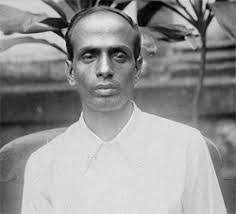 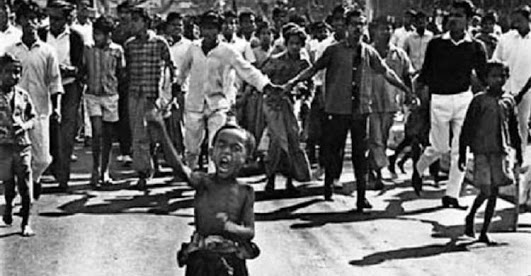 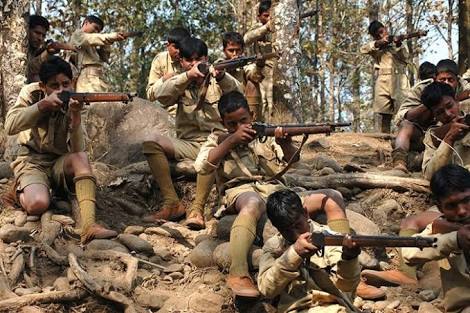 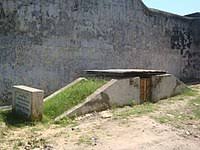 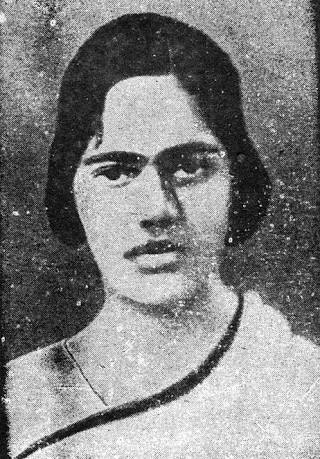 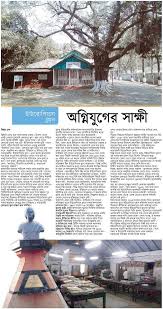 ১৯৩০ সালে মাস্টারদা-র নেতৃত্বে চট্টগ্রাম যুব –বিদ্রোহ, অস্ত্রাগার লুণ্টন,ব্রিটিশ বিরোধী আন্দোলন,স্বদেশপ্রেমেরই বলিষ্ঠ প্রকাশ।
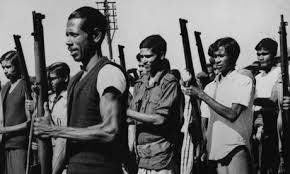 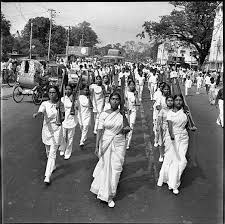 স্বদেশপ্রেমের স্বরুপ
আমাদের মহান মুক্তিযুদ্ধে সমগ্র জাতির ঐক্যবদ্ধভাবে সংগ্রামেস্বদেশপ্রেমের
চূড়ান্ত অভিব্যক্তি ঘটেছে।
জোড়ায় কাজ
১।স্বদেশপ্রেমের সঙ্গা দাও। 

২। স্বদেশপ্রেমের স্বরূপ কী লিখ।
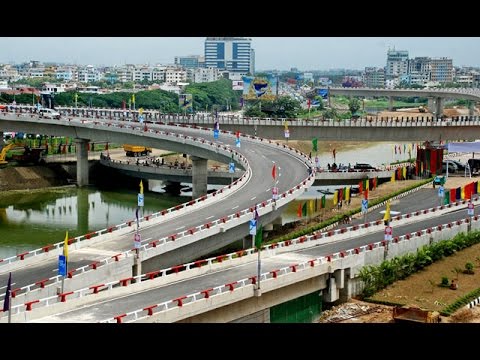 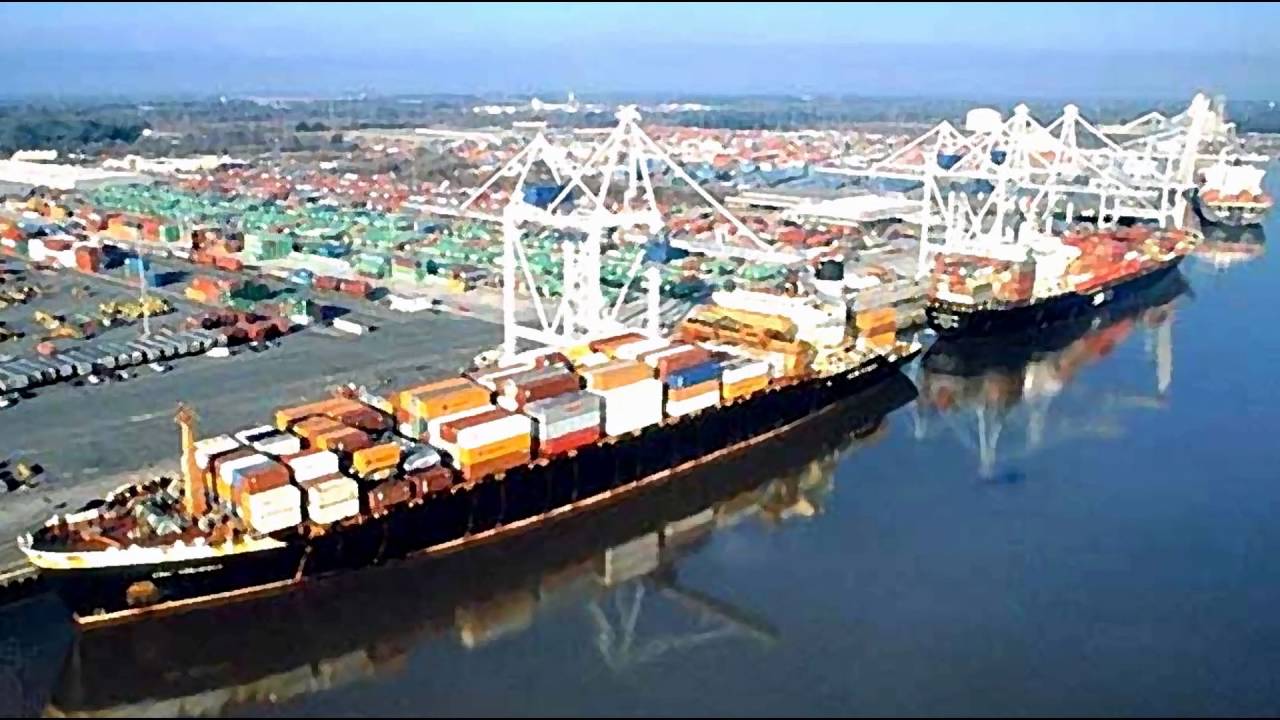 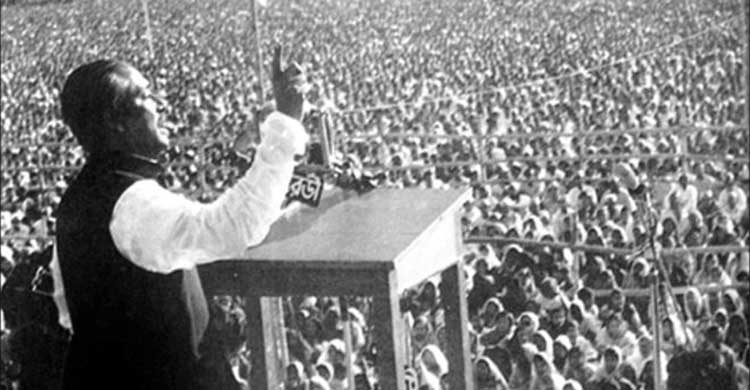 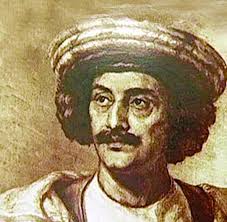 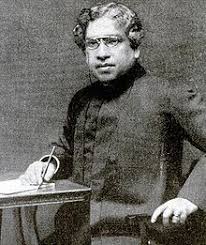 স্যার জগদীশ চন্দ্র বসু
রাজা রামমোহন রায়
শেখ মুজিবুর রহমান
স্বাধীনতা অর্জন কিংবা স্বাধীনতা  রক্ষার সংগ্রামে দেশপ্রেম সীমাবদ্ধ
থাকে না , শিল্প - সাহিত্য চর্চায় ,জ্ঞান-বিজ্ঞান সাধনায়, সমাজ সংস্কারে দেশকে সমৃদ্ধিশালী করাতেও স্বদেশপ্রেমের অভিব্যক্তি ঘটে।
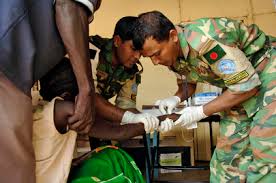 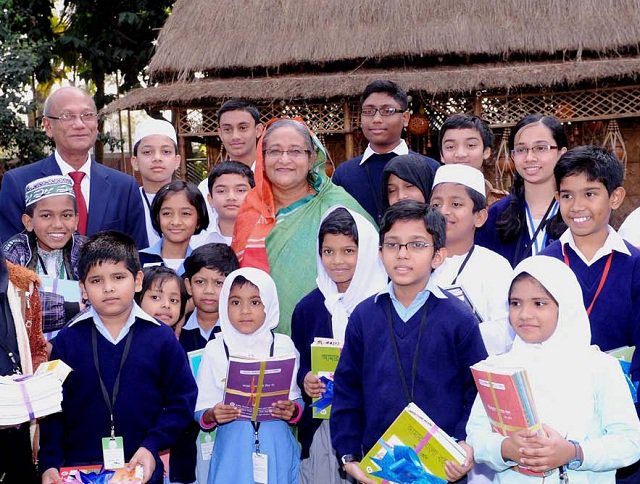 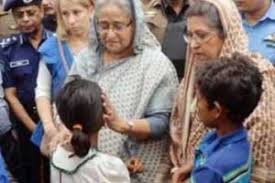 বিশ্ব-শান্তিমিশনে
বই উৎসব
দুর্গতদের পাশে
দাঁড়িয়ে।
দেশের কল্যান ও অগ্রগতিতে ভূমিকা রেখে বিশ্ব সভ্যতায়
অবদান রেখে বিশ্বসভায় দেশের গৌরব বাড়ানো যায়।
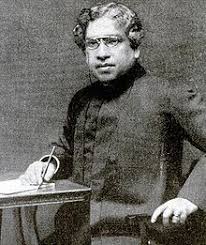 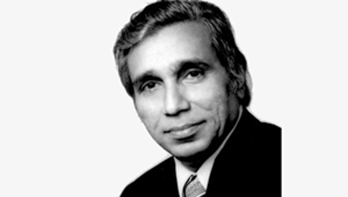 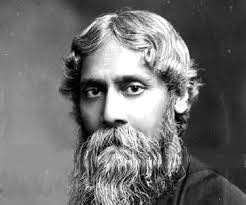 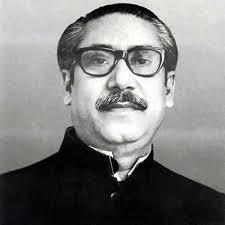 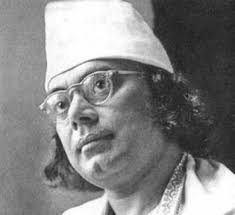 দেশের কল্যাণ ও অগ্রগতিতে প্রমূখের অবদানে বিশ্বে আমাদের দেশের ভাবমূর্তি উজ্জ্বল হয়েছে।
ভিন্নতর বহিঃপ্রকাশ
দলীয় কাজ
(খ) দল। 
স্বদেশপ্রেমের বিভিন্ন উপায়গুলো সংক্ষেপে লিখ।
(ক) দল। 
স্বদেশপ্রেমের বহিঃপ্রকাশ ঘটে কিভাবে---ব্যাখ্যা কর।
মূল্যায়ন
১। স্বদেশপ্রেম কাকে বলে?
২। স্বদেশপ্রেমের স্বরূপ বলতে কী বুঝ?
৩। কিভাবে স্বদেশপ্রেমের বহিঃপ্রকাশ ঘটানো যায়?
বাড়ির কাজ
আজকের আলোচনার উপর একটি রচনা লিখে আনবে।
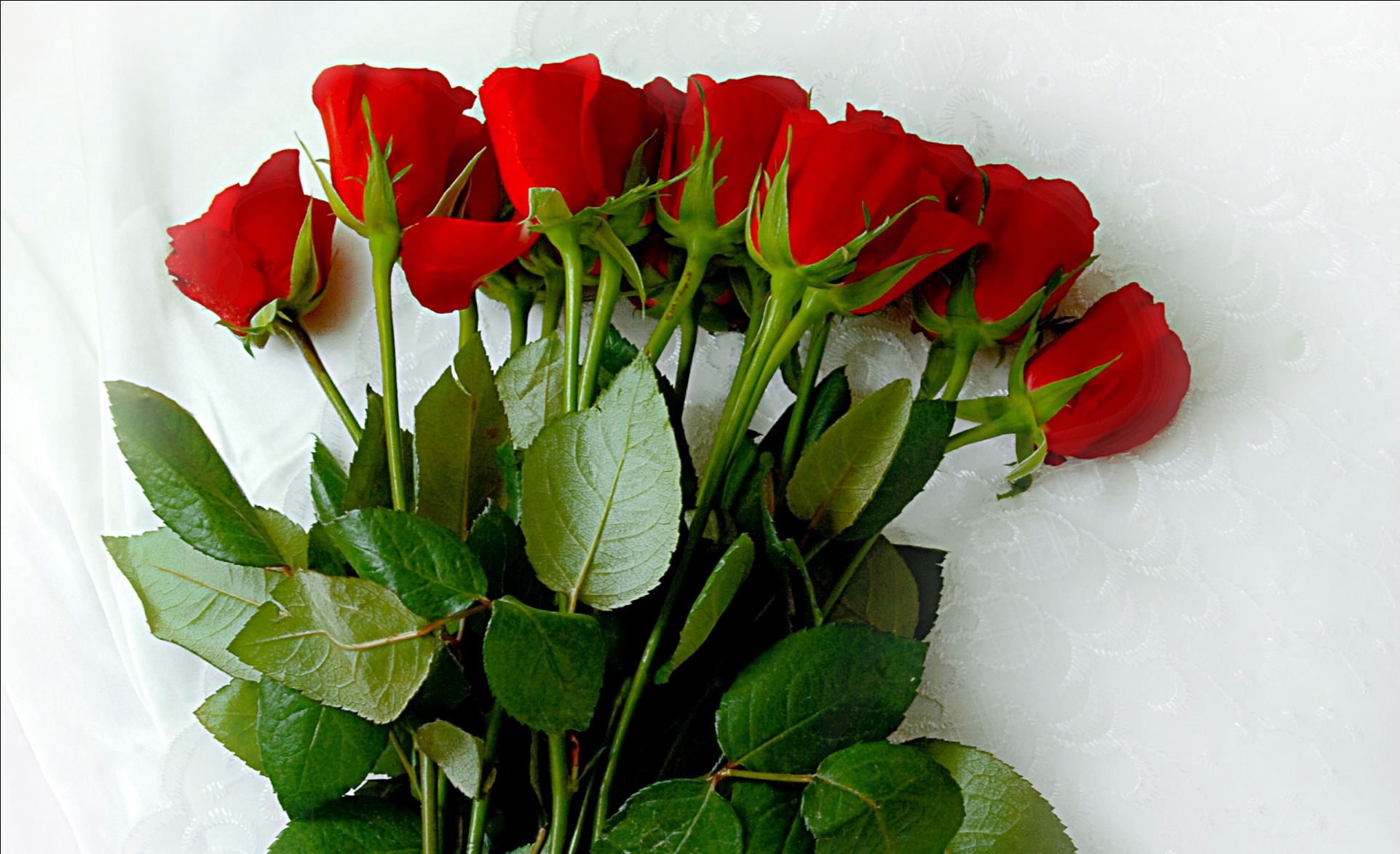 সবাইকে আন্তরিক ধন্যবাদ